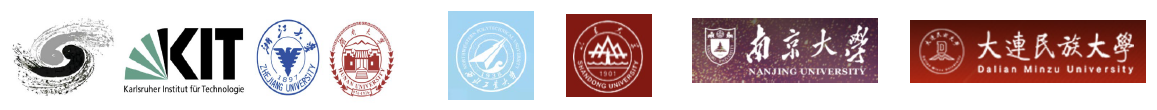 55nm单片HVCMOS径迹探测器原型芯片研究进展
陆卫国（luwg@ihep.ac.cn）
On behalf of the CEPC Inner Tracker group

第五届半导体辐射探测器研讨会 
西安，4月19日
报告内容
研究背景
CEPC研发和LHCb升级
方案和工艺选择

COFFEE系列芯片研发
COFFEE1设计和测试
COFFEE2的设计
COFFEE2的测试结果和讨论
COFFEE3设计和测试准备

总结与展望
2025/4/19
第五届半导体辐射探测研讨会
2
CEPC研发和LHCb升级
CEPC内层径迹探测器研发
硅径迹探测器提供位置信息做径迹重建
高位置分辨，低功耗，大面积覆盖
LHCb上游径迹探测器升级
亮度达到1034cm-2s-1
需要处理高计数率
高位置时间分辨，低功耗，抗辐照
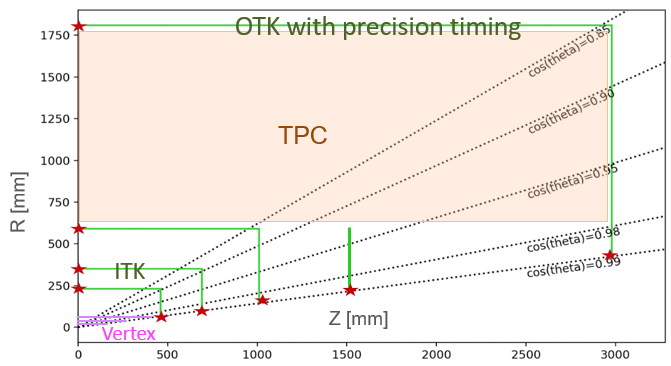 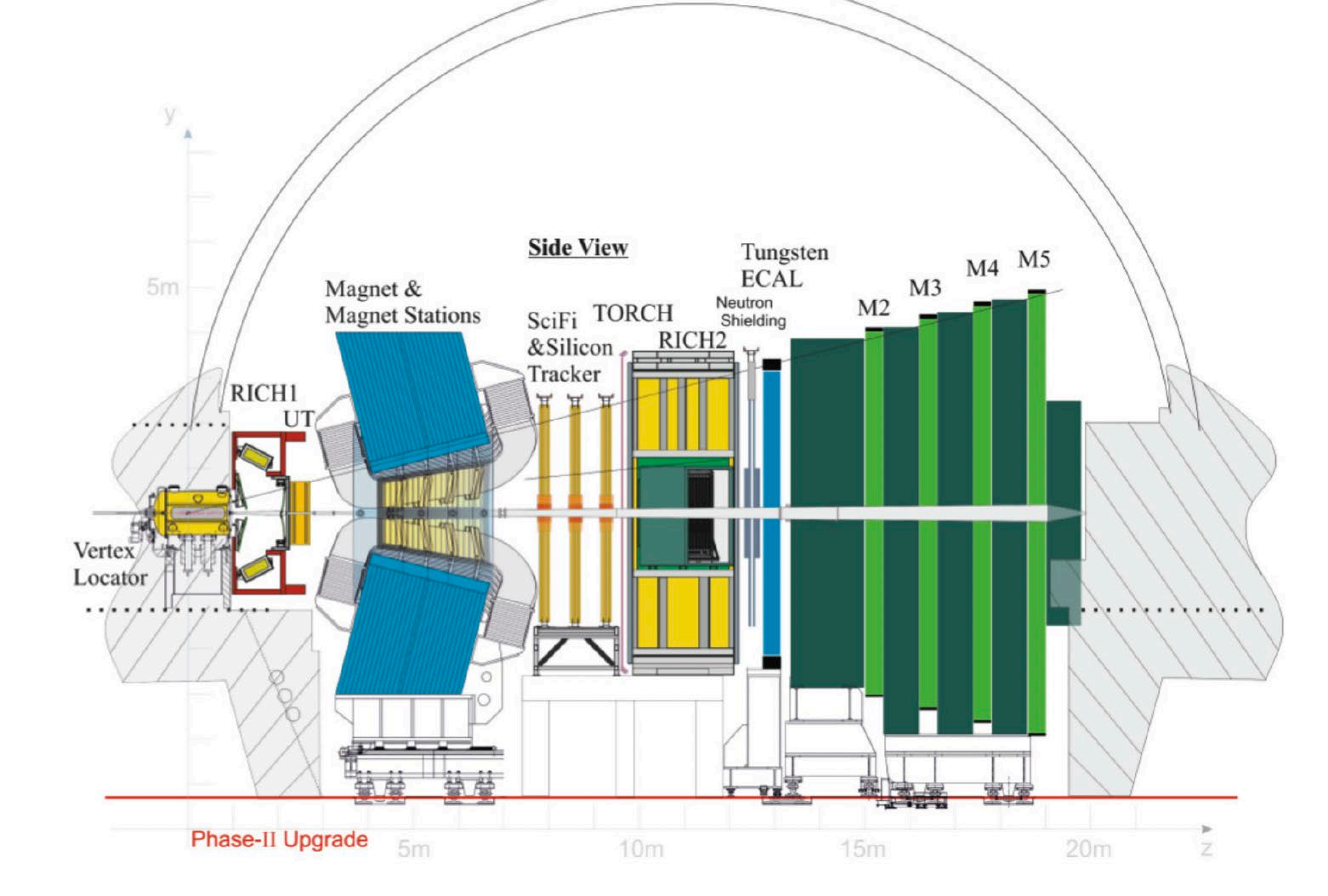 2025/4/19
第五届半导体辐射探测研讨会
3
方案和工艺选择
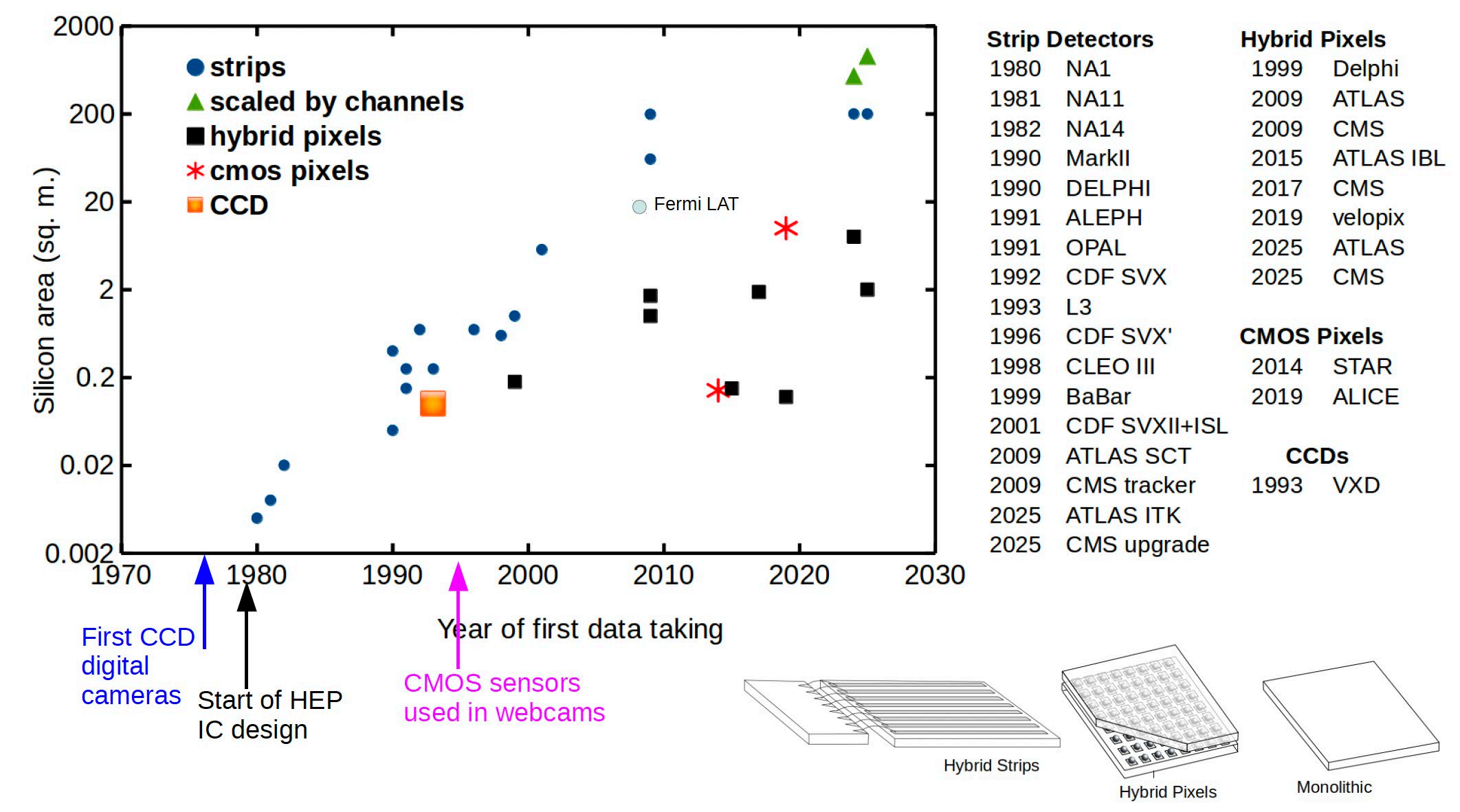 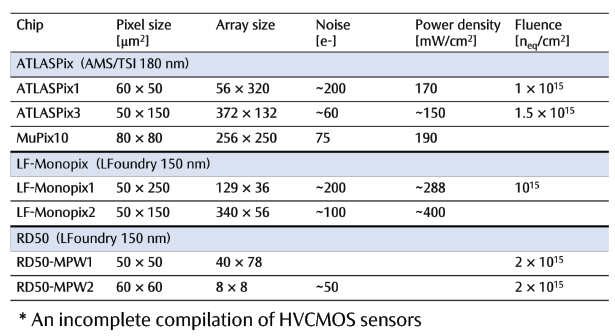 混合式向单片式发展
混合式：目前运行系统的主流探测器类型，传感器和读出电路可分别优化，复杂的组装工艺
单片式：传感器和读出电路集成到同一硅片上，低组装成本，低物质量
小电极：更小的收集极电容，低噪声，低功耗
大电极：更快的电荷收集，更好的抗辐照性能->HVCMOS成为CEPC ref-TDR基准方案
主流工艺180nm和150nm
像素尺寸和功耗受限于工艺
NIEL > ~1015 neq/cm²
时间分辨可达~ns
HVCMOS 55nm
更好的性能表现
工艺可持续
性价比
2025/4/19
第五届半导体辐射探测研讨会
4
COFFEE系列芯片研发
COFFEE1
COFFEE2
COFFEE3
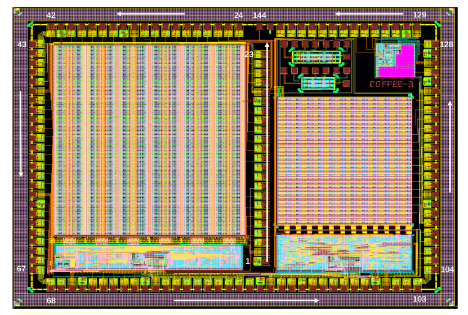 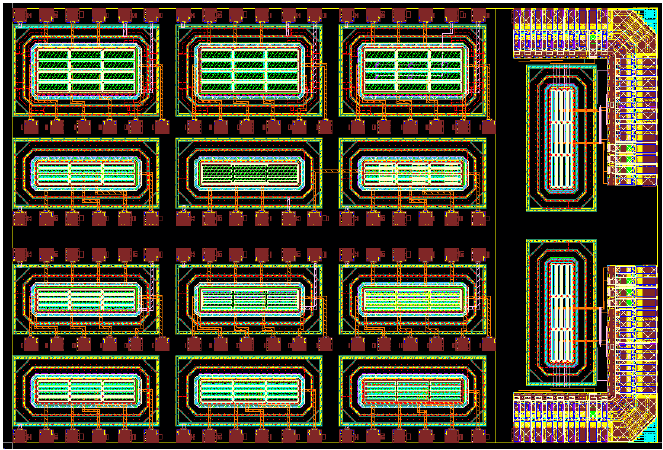 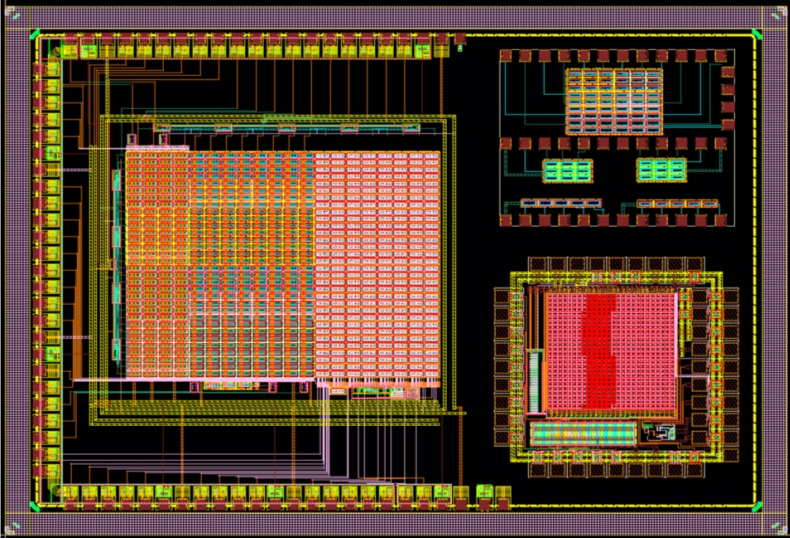 2025.1
2022.10
2023.8
55nm LL工艺
第一版成功投片的设计
特殊的DNW规则，验证信号收集原理
55nm HV-CMOS工艺
第一个采用HV-CMOS样片
工艺摸索
传感器特性研究
像素内电子学验证
55nm HV-CMOS工艺
设计方案和功能验证
关键模块积累
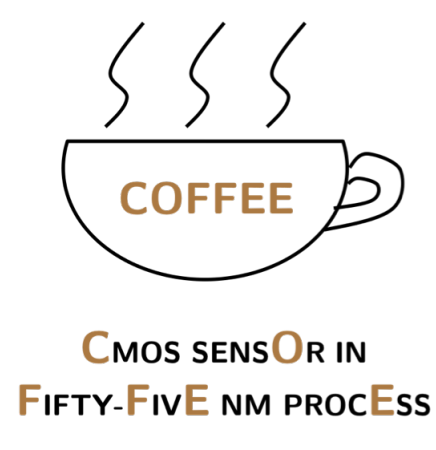 2025/4/19
第五届半导体辐射探测研讨会
5
COFFEE1芯片设计
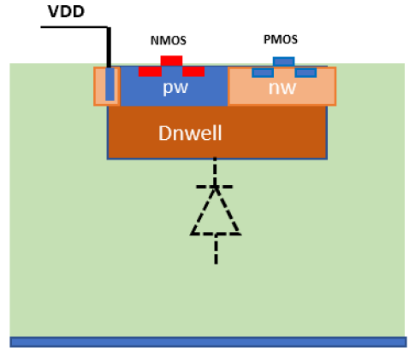 MPW in 55nm Low Leakage process
非高阻衬底
具有深N阱结构（非常规）
Diode阵列
12个小阵列，每个阵列3✖4像素
两种像素尺寸
50μm×150μm
25μm×150μm
像素间是否有P stop
DNW间距：5μm，10μm，15μm
不同的连接方式
像素内填充了Pwell
读出电路
信号收集极采用有源电阻偏置，AC耦合到CSA
包含电荷注入测试端
电荷灵敏前放
折叠共源共栅结构
双电源
PMOS输入管
恒流源做反馈电阻
源极跟随驱动模拟信号输出
6路接sensor，1路独立CSA
工艺剖面示意图
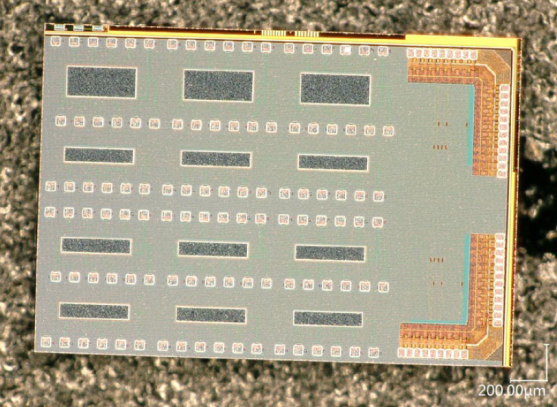 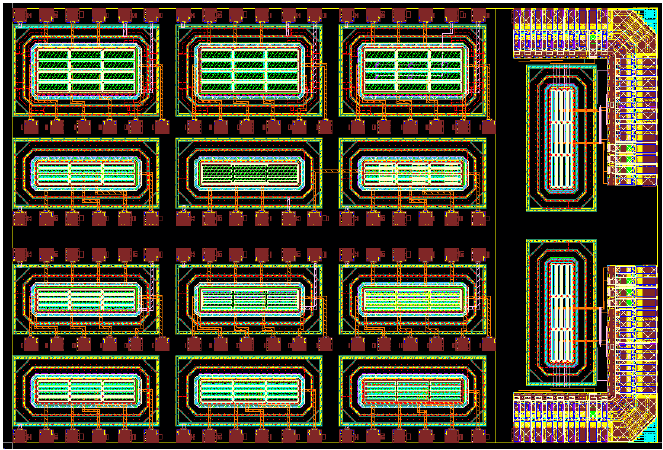 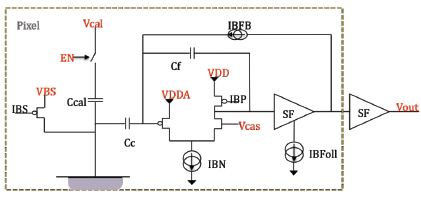 读出电路原理图
芯片实物：2023年4月收到，尺寸×0.9
整体版图：3×2mm²。2022年10月提交
2025/4/19
第五届半导体辐射探测研讨会
6
COFFEE1测试
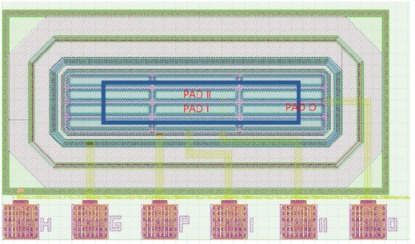 IV测试
击穿电压：~-8V
漏电流：~10pA/pixel
CV测试
收集端等效电容（25μm×150μm）：~150fF
激光测试
650nm激光，500Hz
~0.5mm光斑，-6V偏置
清晰的信号响应
-28 ADC对应于~2400e-
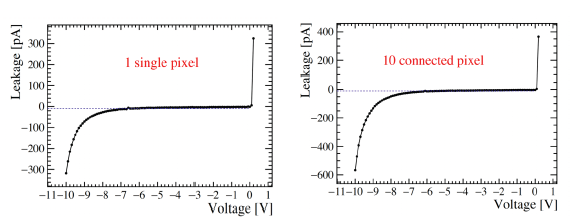 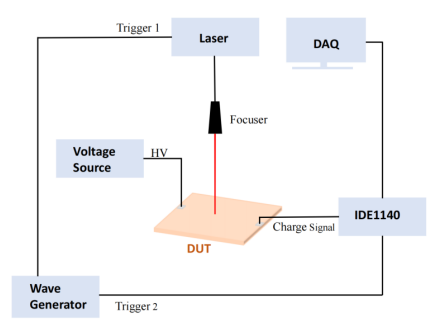 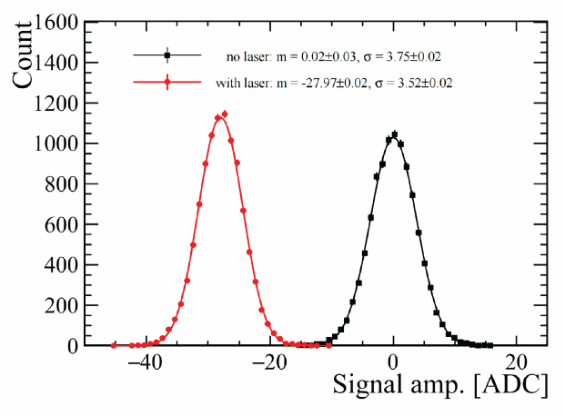 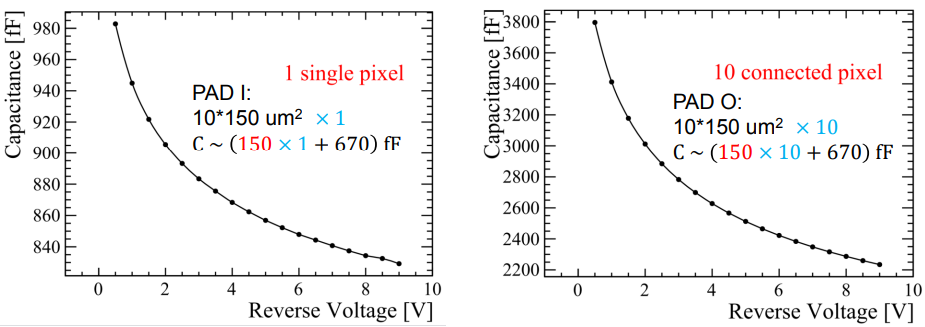 2025/4/19
第五届半导体辐射探测研讨会
7
COFFEE2芯片
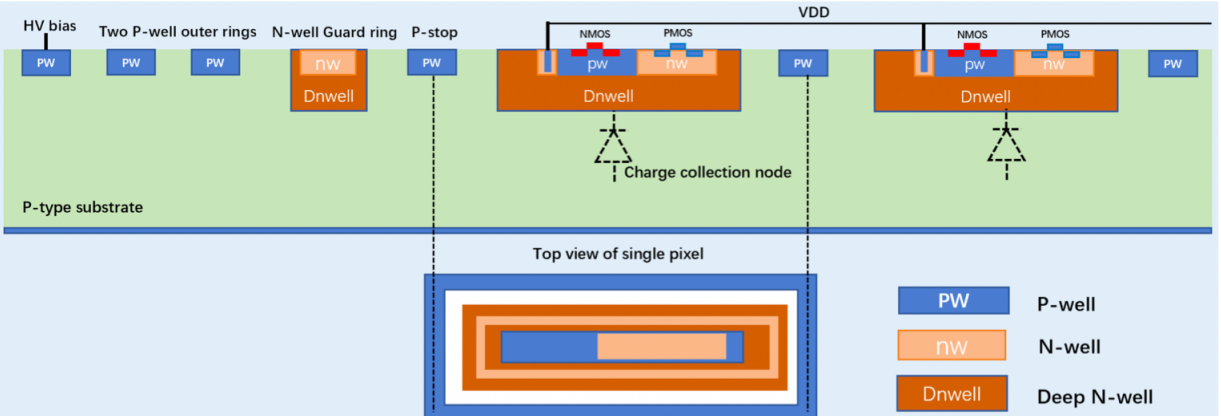 55nm HVCMOS process
三阱工艺：no deep Pwell
8层普通金属+2层顶层金属
无标准IO库
首次采用HVCMOS工艺
像素和保护环结构示意图
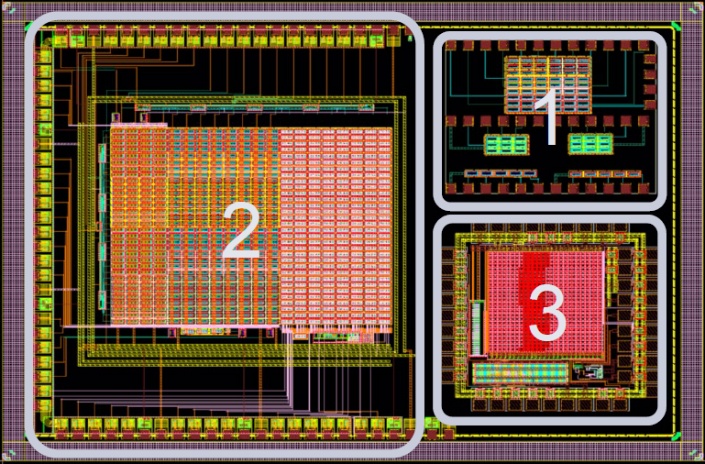 设计目标
工艺摸索
验证传感器结构和信号收集
与电路集成的探索
设计
区域1: 纯diode阵列，验证6种不同的结构
区域2: 32×20的像素的阵列，包含6种信号收集极结构和3种像素内电路结构
区域3: 26×26规模的像素阵列以及外围数字处理和读出模块
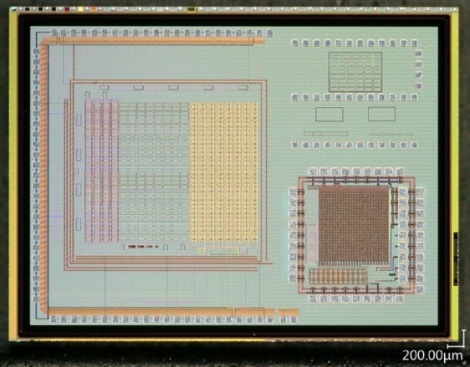 整体版图：4×3mm 2023年8月提交
实物芯片：2023年12月收到
2025/4/19
第五届半导体辐射探测研讨会
8
COFFEE2：无源传感器设计和测试
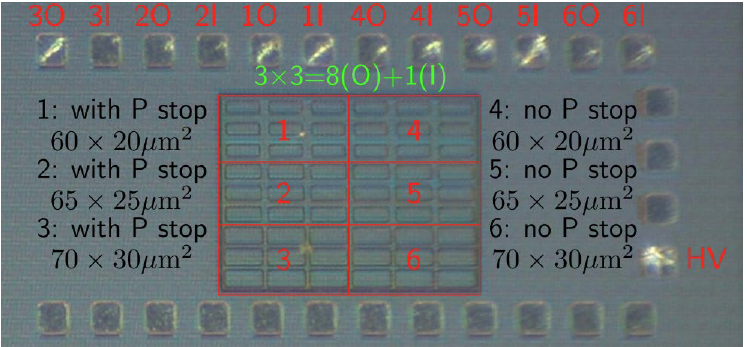 测试结果
击穿电压：~70V
漏电流：~10pA
电容大小与面积近似成比例
单个diode电容
~40fF，走线引入的寄生电容~200fF
漏电流增加至~1nA（ 1014 neq/cm2 质子辐照后）
与TCAD仿真结果接近
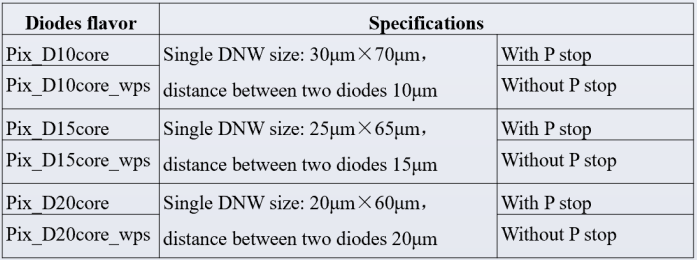 区域1：6种不同的电荷收集diode设计，像素尺寸40μm✖80μm
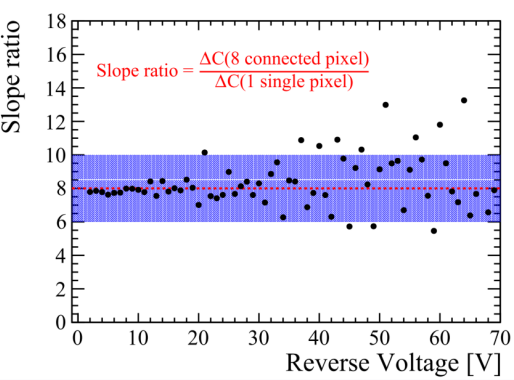 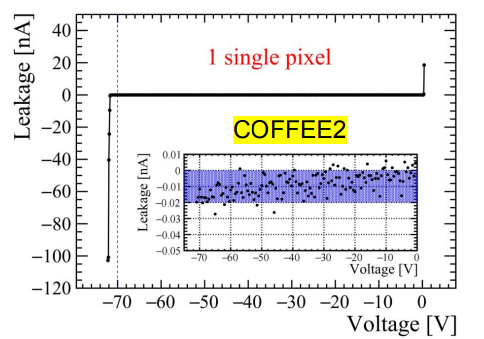 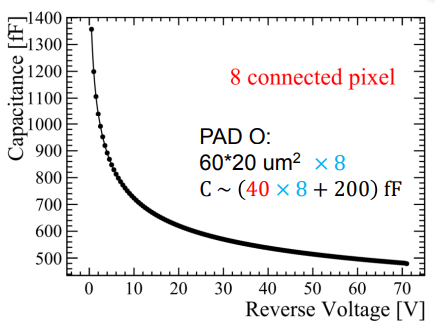 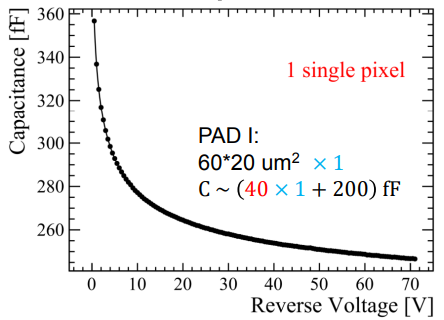 2025/4/19
第五届半导体辐射探测研讨会
9
COFFEE2：电路设计
区域2目标
像素内数字电路对电荷收集的影响
关键模块的设计积累
三种像素内电路结构
1，仅CSA模拟读出
2，CSA+NMOS比较器
3，CSA+CMOS比较器
行列选通控制读出地址
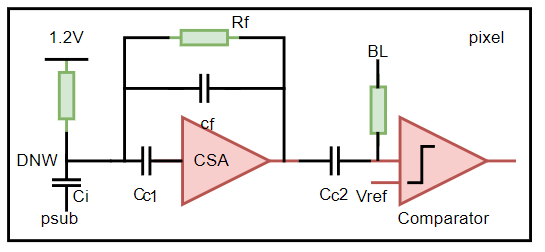 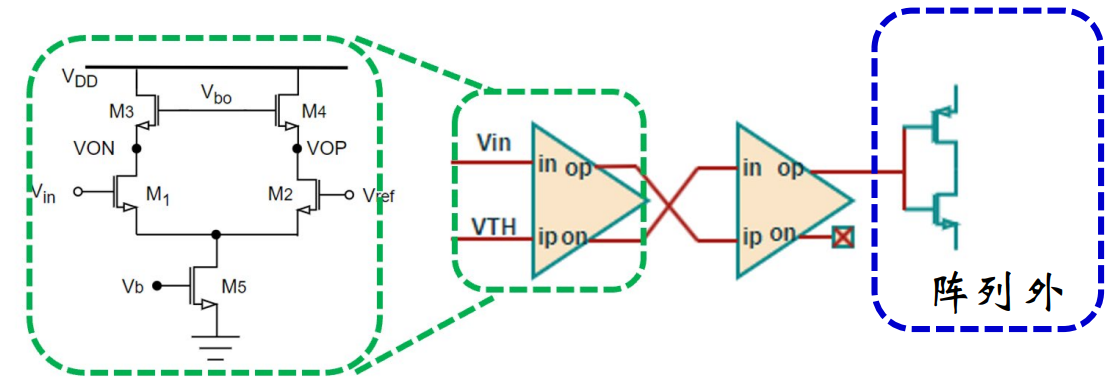 CSA+NMOS比较器
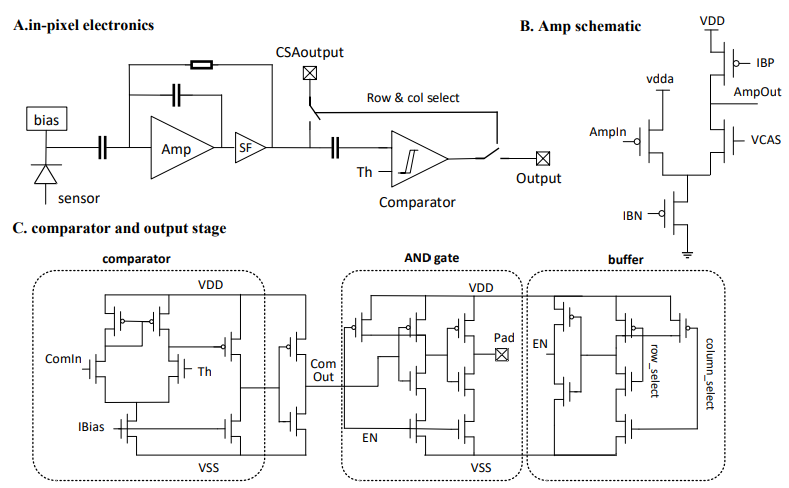 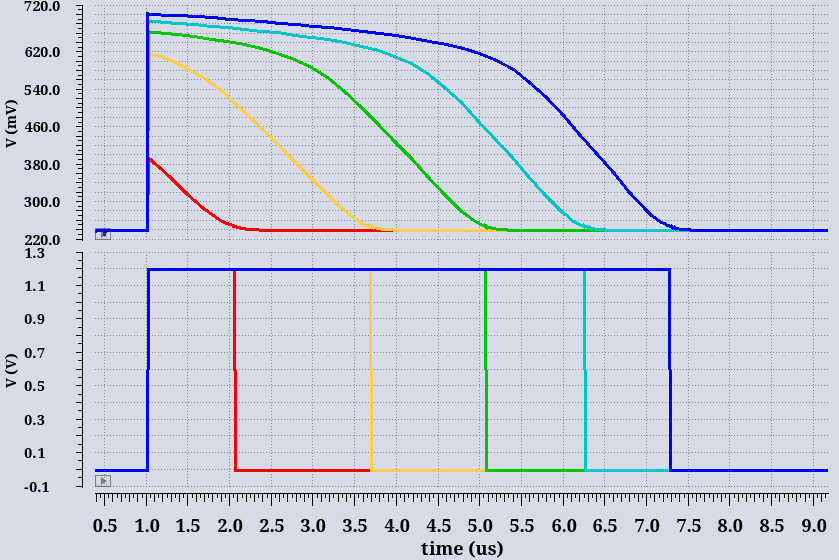 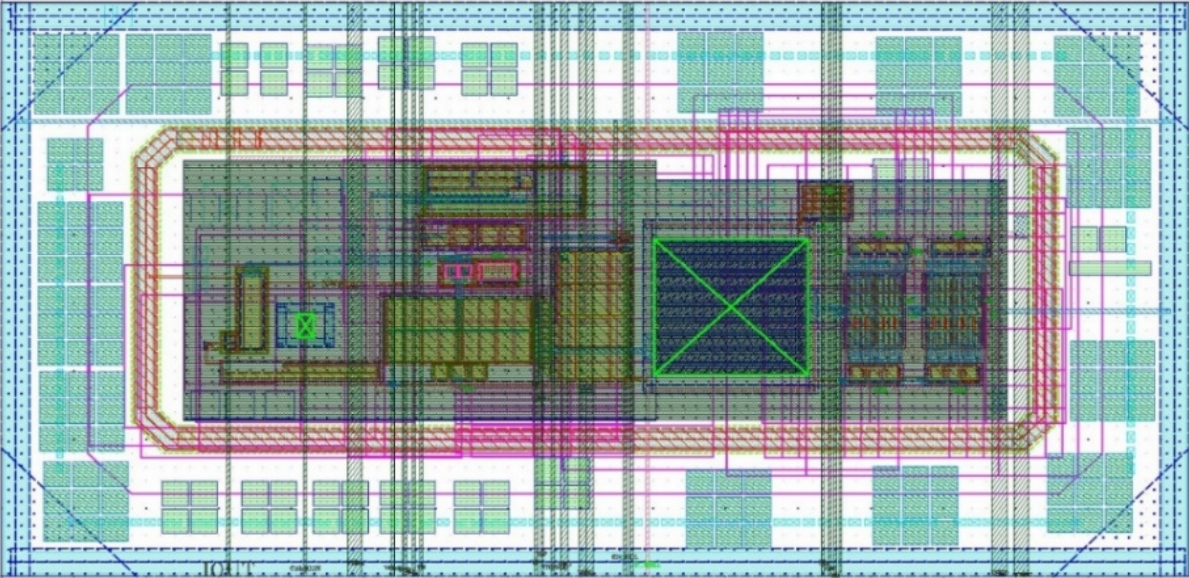 CSA+CMOS比较器
单像素版图 40μm✖80μm
瞬态仿真
2025/4/19
第五届半导体辐射探测研讨会
8010
COFFEE2：电路测试
基于Caribou测试系统
ZC706+CaR接口板+芯片载板
刻度电路电气测试
激光测试
放射源测试
像素一致性测试和SNR量化测试进行中
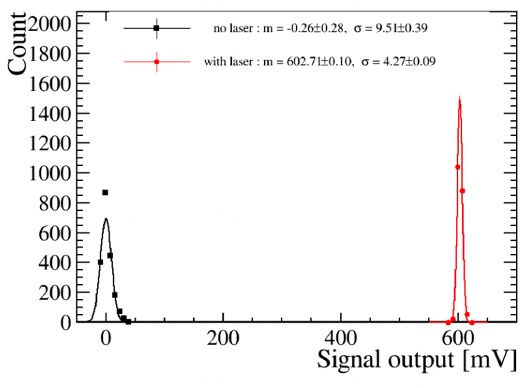 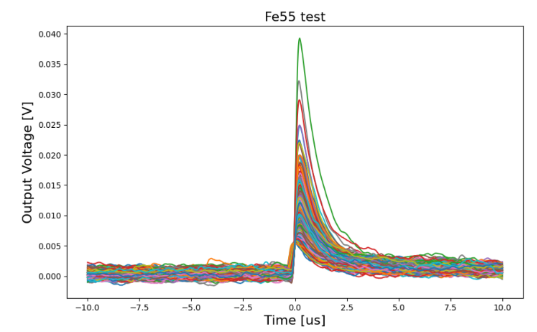 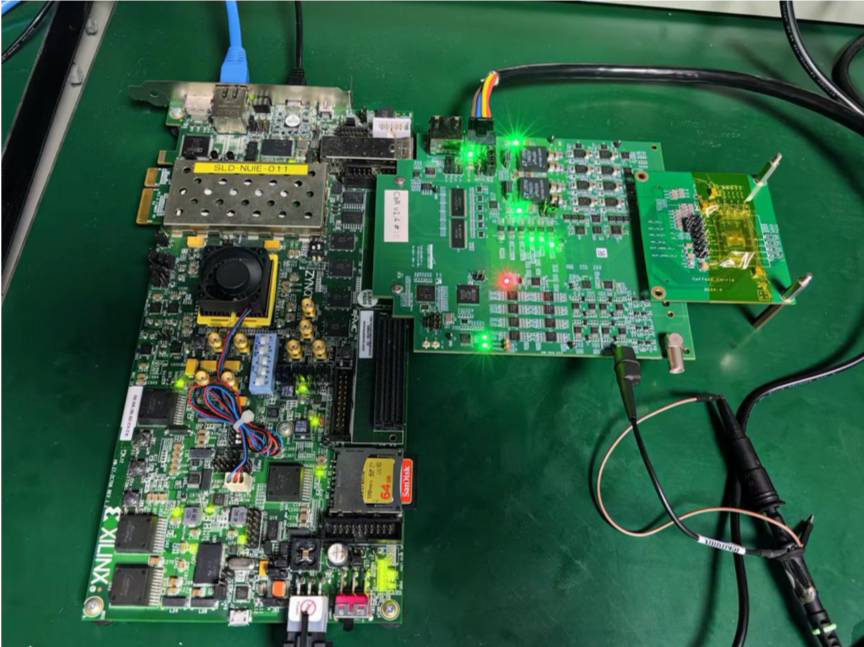 激光响应
Caribou测试系统
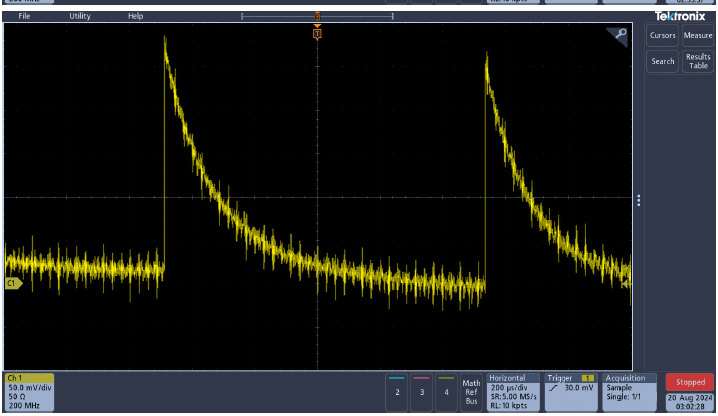 2025/4/19
第五届半导体辐射探测研讨会
11
COFFEE3设计和测试准备
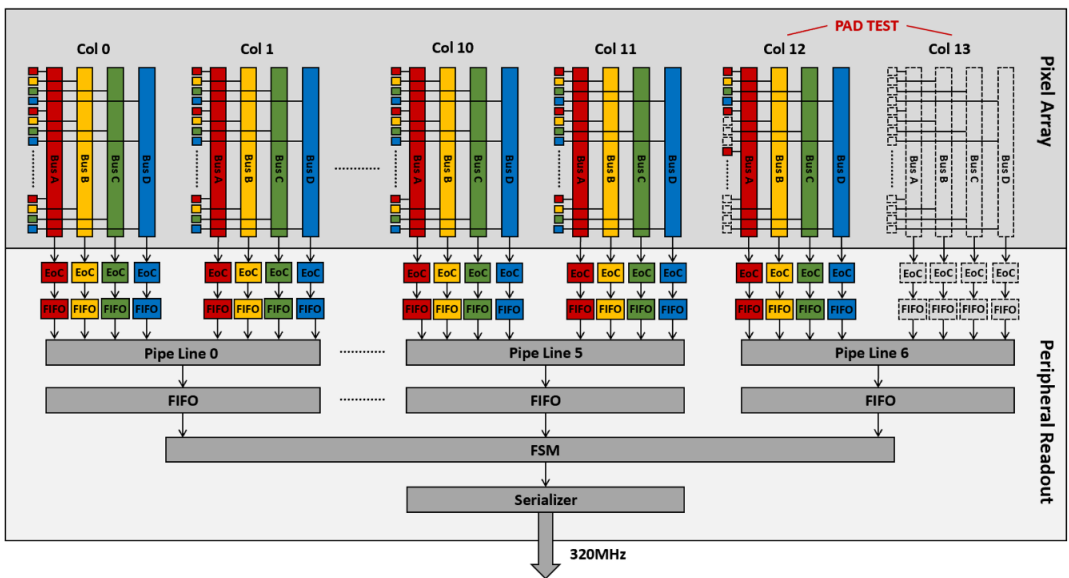 完整的读出架构，可扩展至全尺寸芯片设计
每个像素可选通，阈值可调
方案1：基于当前工艺条件的优化设计
像素内以NMOS为主，放大和部分数字化
阵列底部完成数字化和时间标记，数据打包等
方案2：为改进工艺验证方案
像素内集成TDC，地址ROM，时间信息RAM
列总线优先级读出，20MHz时钟分发
芯片载板和测试固件开发中
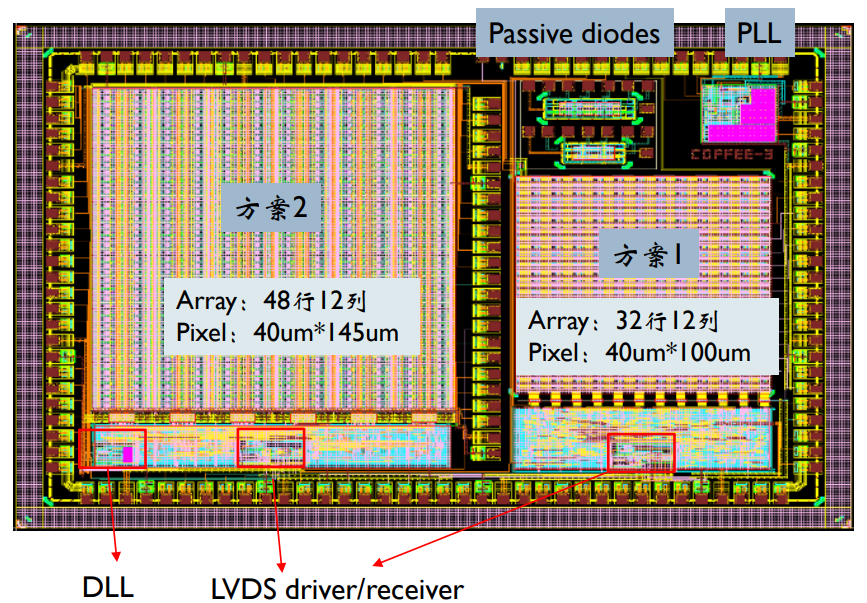 方案1示意图
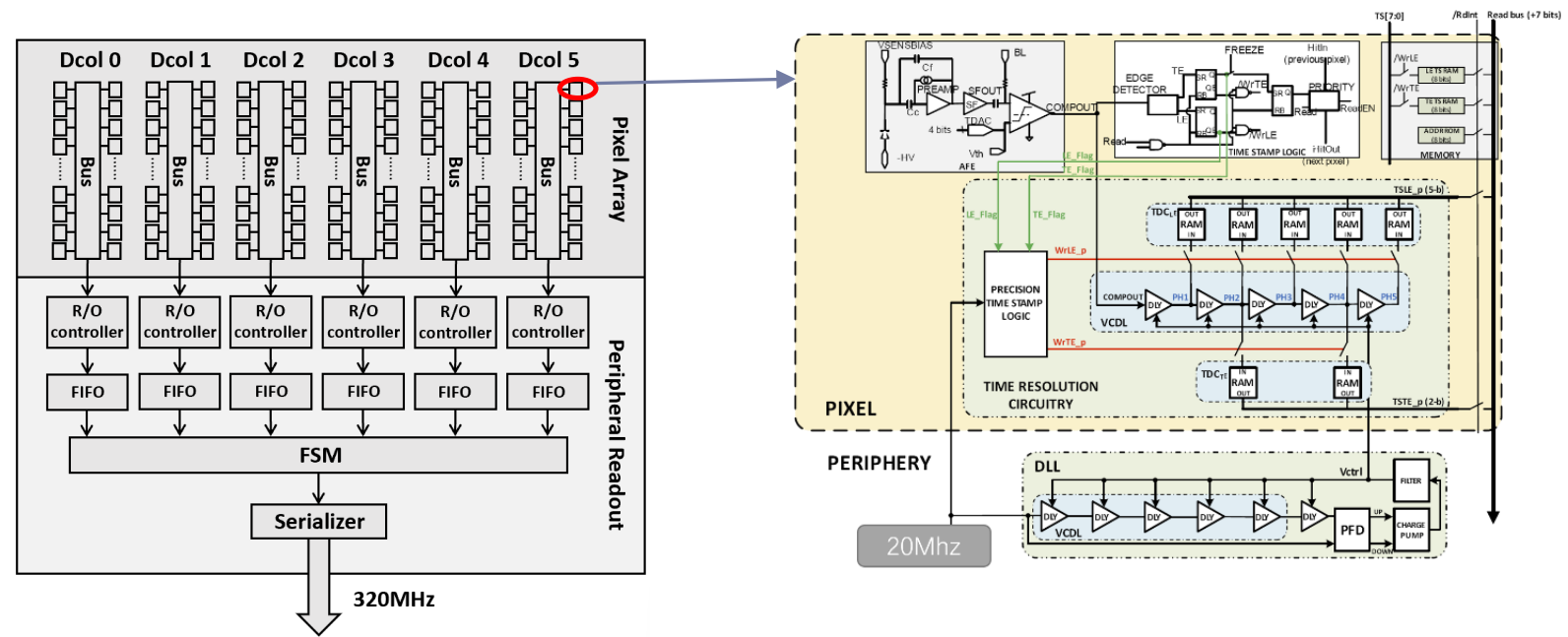 2025年1月提交
方案2示意图
2025/4/19
第五届半导体辐射探测研讨会
12
总结与展望
面向未来硅径迹探测需求，开展了基于HVCMOS 55nm的单片式像素型芯片研发
COFFEE1芯片基于LL工艺，开启了设计和测试的积累
COFFEE2基于HVCMOS工艺
对无源传感器进行了较为全面的测试，结果与仿真较为接近
包含电路在内的测试取得了初步的结果，部分问题仍在进一步研究中
COFFEE3集成了主要功能，测试正在准备中
继续寻找适合的国产工艺并推进其优化，为下一版设计做准备
欢迎批评指正
2025/4/19
第五届半导体辐射探测研讨会
13
Back up
2025/4/19
第五届半导体辐射探测研讨会
14
55nm工艺节点
更好的性能表现
更高的集成密度
相同的面积可以集成更多的功能电路
更低的功耗
更快的速度
工艺可持续
半导体制程的发展趋势
高能物理实验5-10年的研发周期
批量生产支持
性价比
国外已经开始28nm的研发，国内基本130nm以上
成本和性能上的折衷
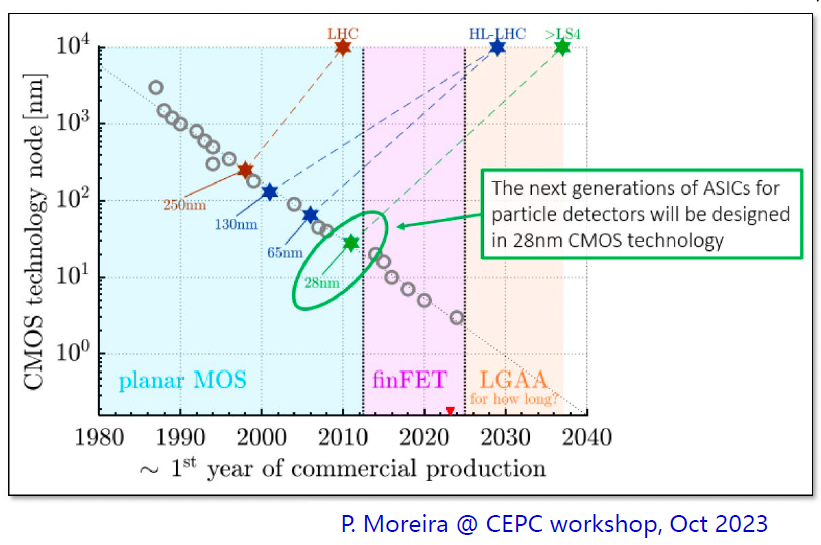 2025/4/19
第五届半导体辐射探测研讨会
15
方案和工艺选择
混合式向单片式发展
混合式：目前运行系统的主流探测器类型，传感器和读出电路可分别优化，复杂的组装工艺
单片式：传感器和读出电路集成到同一硅片上，低组装成本，低物质量
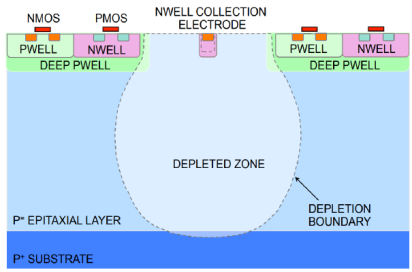 小电极：更小的收集极电容，
低噪声，低功耗
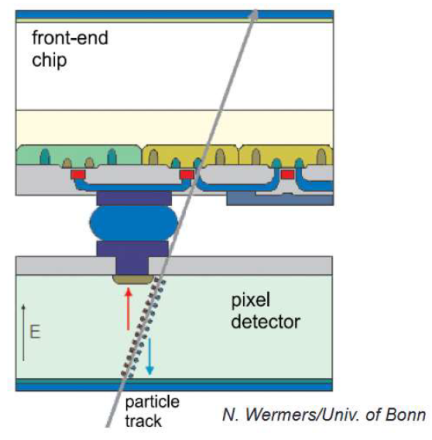 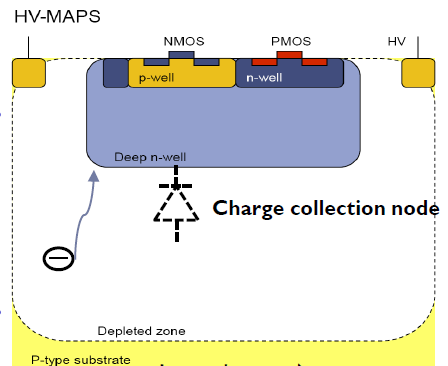 大电极：更快的电荷收集，
更好的抗辐照性能
2025/4/19
第五届半导体辐射探测研讨会
16